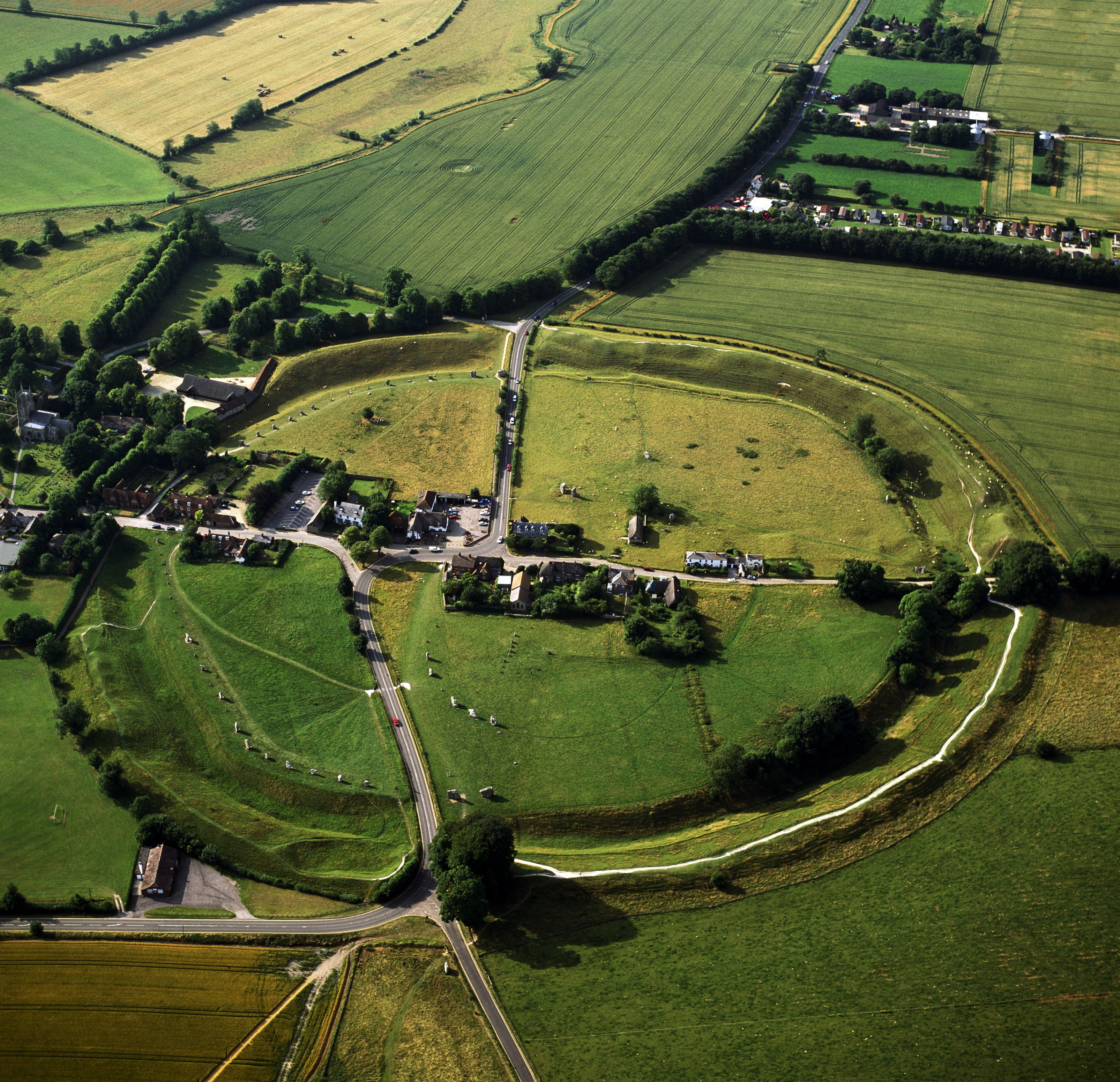 Avebury
Avebury had 100 stones and now has over 30 stones. Cavemen used logs, spears and ropes to lift the stones.
stones
The stones were five meters tail. Some of the stones are gone and that,s why thers 30.
facts
The stones are bumpy. The people  were very strong.
Who moved the stones
Cavemen gladiators or romans?